CINet: A CyberInfrastructure for Network Science
NSF Software Development for CyberInfrastructure Grant OCI-1032677
Additional support by grants from DTRA V&V, DTRA CNIMS, NSF NetSE, NSF DIBBS
Team
Virginia Tech, Indiana Uni., SUNY Albany, Jackson State, Argonne National Lab, U. Chicago, NCAT, U. Houston Downtown
Network Science
“Network science is the study of network representations of physical, biological, and social phenomena”
Research in network science has been increasing very rapidly in the last decade, in many different scientific fields.
Networks can be very large: ~108 nodes, ~1010 edges, requiring HPC for analysis
There is a need for middleware, i.e., an interface layer
Domain experts don’t need to become experts in graph theory, data mining, and high-performance computing
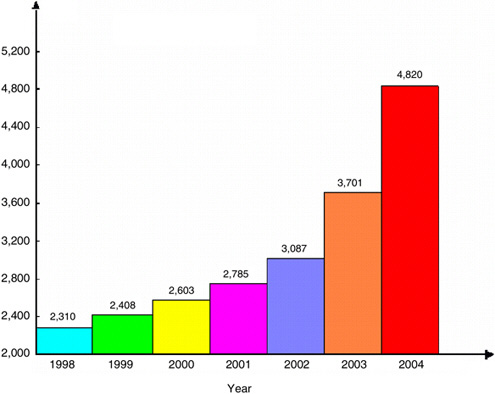 Number of papers with “Complex Networks” in the title
“Network Science”, National Academies Press, 2005
2
[Speaker Notes: Epidemiology – National daily contact network
300 million nodes, 1.5 billion edges (p-l), 150 billion edges (p-p)]
Challenges
Challenge 1: How can we make an analytic engine that
Reduces programming overhead, 
Reuse s existing resources, 
Enhances Portability
Challenge 2: Can we make a  simple computational interface so that domain experts can use the available resources interactively and with little or no training
3
What is CINet
A broadly accessible cyberinfrastructure
A web portal that hides the details of computation and data management, thereby minimizing the learning effort required
A flexible framework
Allows easy extension by integrating off-the-shelf network analysis suites for analysis and visualization; this means new algorithms can be added easily over time
A common repository
Managing data, models, and results through a digital library that maintains metadata
Fostering research, teaching and collaboration
Building a broad user base, from multiple disciplines, including incorporation into courses on network science at many different universities
4
[Speaker Notes: Extend network science for large networks and computationally expensive measures to social sciences]
CINet Vision
CINet should be self-sustainable. User can contribute
new networks (graphs)
new network algorithms
hardware (compute resources)
research results
CINet should be self-manageable. End users insulated from
complexities of resource allocation
scheduling, cross-platform interactions
other low-level concerns
5
CINet Concept and Overview
6
CINet Concept: Enabling Crowd-sourced Self-sustainability
Network Science Courses (Albany, NCAT,JSU)
Case Studies
GDS-Cal: Tool for Phase Space Analysis of Graph dynamics
Granite: Tool for Structural Analysis
Add Structural method
Add Network or course material
VizApp: App for Network Visualization
Add Data and Statistical analysis method
Store meta-data and results
Middleware: Simfrastructure
Computing  resources and data storage
7
CINet Overview
Structural Analysis Tool (Granite)
110+ networks (graphs)
18+ network generators
70+ network algorithms (measures)
Adapted from 3 different graph libraries: GaLib, SNAP, NetworkX 
Visualization of networks (uses Gephi toolkit)
Service for adding new networks (graphs)
Service for adding new structural analysis tools (graph algorithms)
Python-based domain specific language, NetScript,  supporting complex workflows
Graph Dynamical System Calculator (GDS Calc)
Analyzing the phasic structure of a graph dynamical system (smaller networks but complete phase structure)
Resource Manager
Allows multiple computational resources to be used and selected
uses FutureGrid (more than 5000 processing cores)
Website
Additional resources (course notes, videos, tutorials, research papers etc).
Middleware and Digital Library
8
Granite:
A Tool for Structural Analysis of Complex Networks
9
Granite: A Tool for Structural Analysis
Granite allows users to run various network algorithms (measures) on a variety of networks
Measures can compute structural properties (e.g., degree distribution, clustering coefficient) of networks
Network size can range from tiny (10s of nodes) to very large (100s of millions of nodes)
Provides both exact and (provably) approximate algorithms 
Granite automatically picks best implementation of specified measure
Granite automatically picks most appropriate compute resource
http://cinetdev.vbi.vt.edu/granite/granite.html
10
Graph Libraries
Granite includes network algorithmic modules from three graph algorithm libraries:
GaLib (A New Graph Algorithm Library)
Developed at NDSSL, Virginia Tech
Carefully designed simple memory-efficient data structure 
Streaming algorithms
Make one or more passes through the data file
Sampling-based approximation algorithms
External memory algorithms
Only a part of the data are stored in memory at a time
Parallel algorithms
NetworkX 
Developed at Los Alamos National Lab by Aric Hagberg et al.
Open source Python graph library
SNAP
Developed at Stanford University by Jure Leskovec et al.
Stanford Network Analysis Platform
11
Network Algorithms (Measures) in CINet
Currently CINet has about 80+ implementations of network algorithms (measures) available
They cover different areas of algorithms such as
Graph Centrality related (15+ such algorithms)
PageRank, Betweenness centrality, Clustering coefficient, k-Core, etc.
Shortest Path and Connectivity related (25+ such algorithms)
BFS, DFS, MST, Dijkstra’s SSSP, Center, Diameter, Articulation point, Bridge edges, Strongly and Weakly connected component, Component size distribution, etc.
Subgraph and Motif Counting related (6+ such algorithms)
Count triangles, Clique counts, Find maximal clique, etc.
Flow related (2+ such algorithms)
Maximum flow, minimum cut, etc.
Others (10+ such algorithms)
Biparite graph, Maximal independent set, Common neighbors, Chordal graph, etc.
Approximation Algorithms (10+)
All pair shortest path related (Diameter, Shortest path distribution), Vertex cover, Dominating set, etc.
More to come …
12
Network Generators in CINet
18+ network generators available
Random network generators    (8+ such generators)
Erdos-Renyi, Watts-Strogatz small-world, Barabasi-Albert, Waxman random graph, etc.
Deterministic network generators (8+ such generators)
Binary, Star, Wheel, Grid, Torus, Hypercube, etc.
Many of them can generate networks with millions of nodes and edges
User can add networks after generating them in CINet
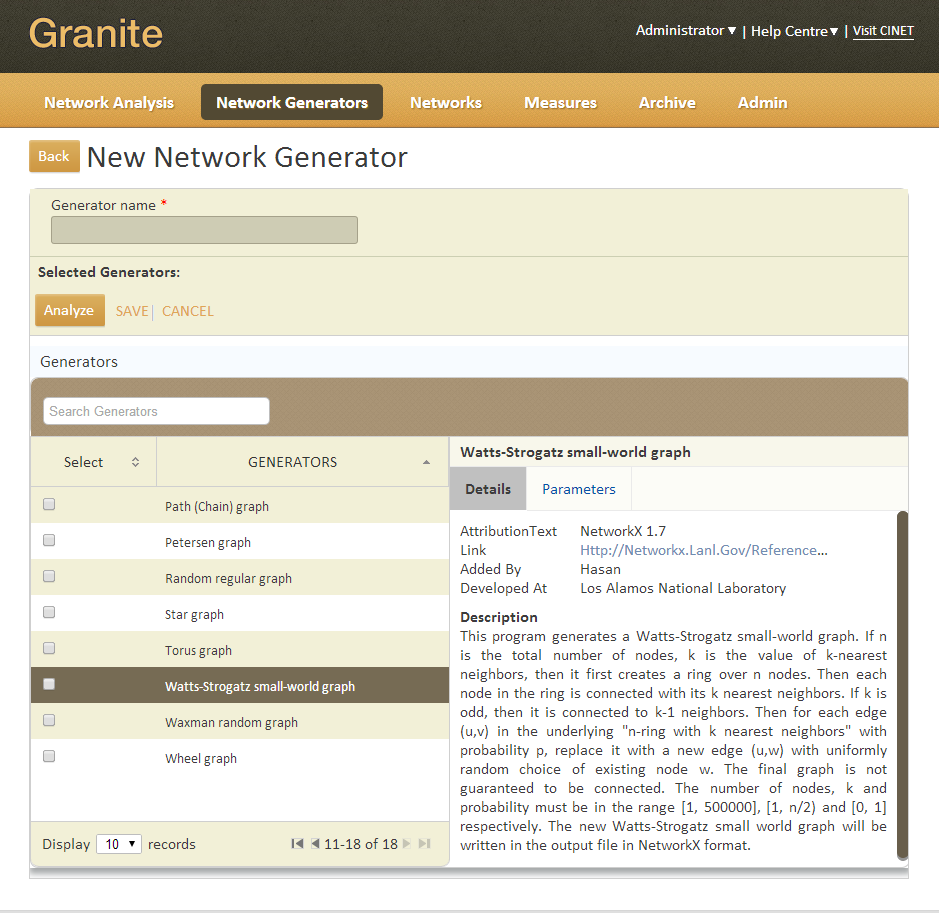 Screenshot
13
Networks (Graphs)
130+ small and large networks
Larger network contains ~10M nodes and ~400M edges
Social contact networks 
Miami, Chicago, Washington DC, Detroit, New York, Seattle
Multi-modal urban transportation networks (e.g., subway, cars, buses). 
Portland, Oregon
Adolescent friendship networks
High school in New River Valley
Blog and other online networks
Twitter, Slashdot, Epinions
Infrastructure networks
Ad hoc and mesh, phone call, electrical power
Biological networks
Networks can be weighted, and labeled.
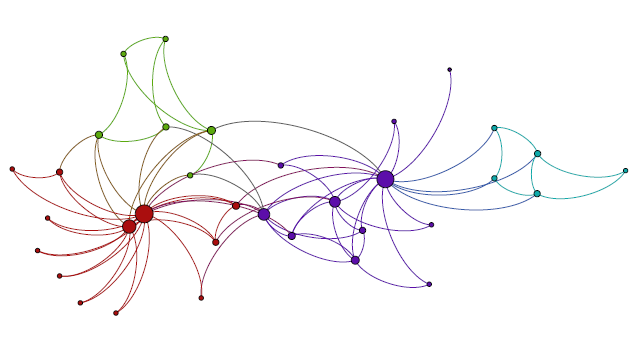 Karate Club Network [Zachery 1977]
14
Network Visualization
User can submit visualization job for a network.
User can view & download generated visualization.
Visualization has 2 user interfaces in Granite 
Quick static view while 
    selecting network for 
    analysis
Detailed interactive 
    view
Uses Gephi toolkit
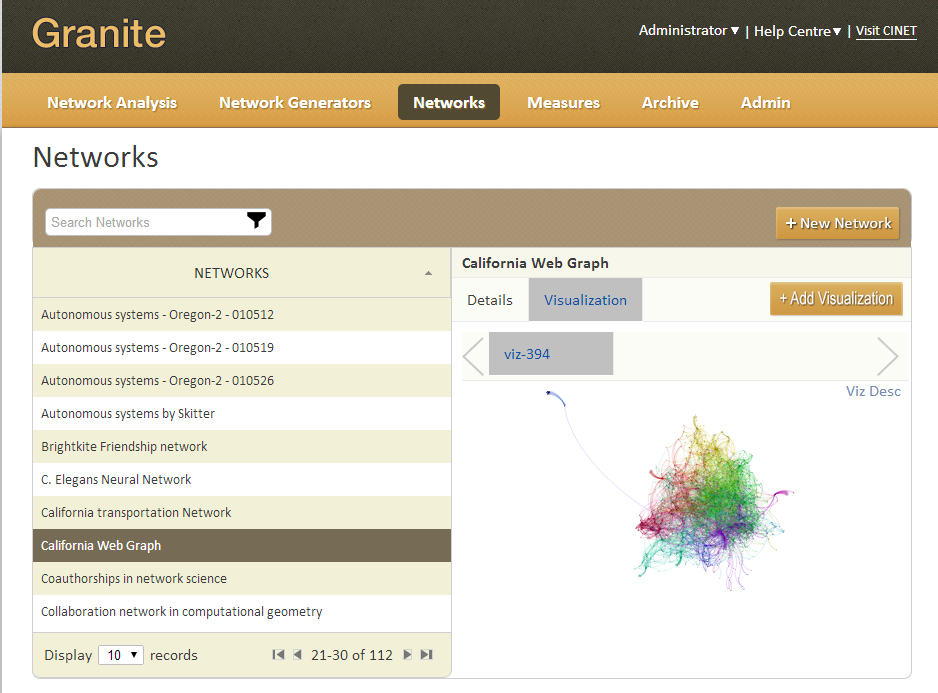 15
Network Visualization (Features)
User chooses parameters for visualization
Layout algorithms such as Force atlas, Random, Yifan Hu, and Fruchterman Reingold
Feature based organization such as determining node size and color using degree, pagerank, betweenness centrality values
Applying community detection algorithm to visualize different communities in different colors
For a very large network, a subgraph can be visualized
User can import links to embed visualizations in other webpages
Store rendered networks into organized structure (pdf, png, gefx,etc.)
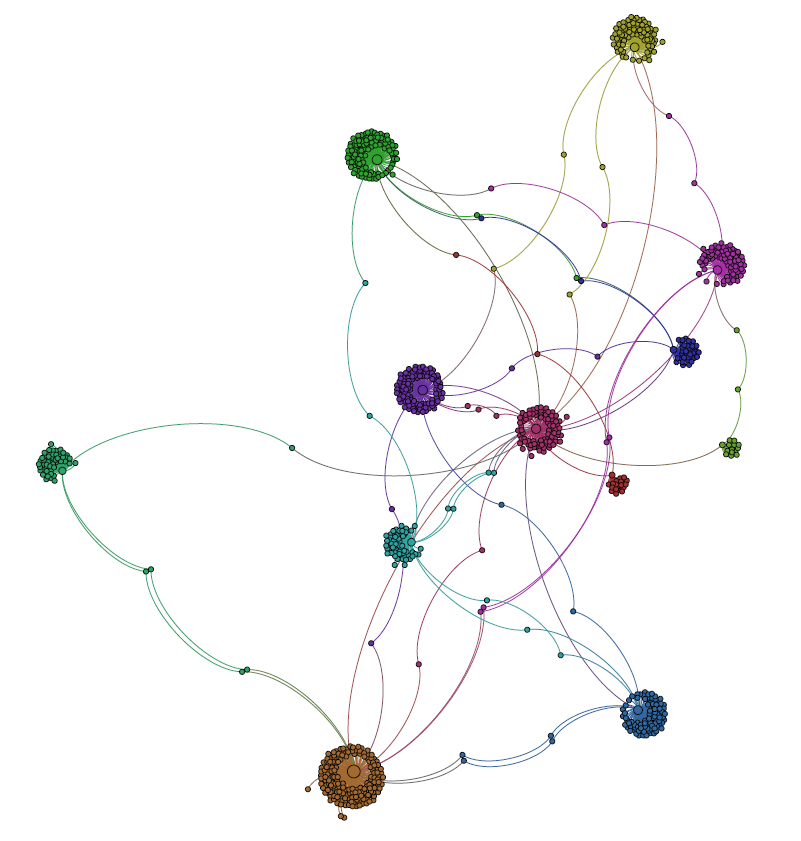 Community detection in Miami subgraph with 1000 nodes
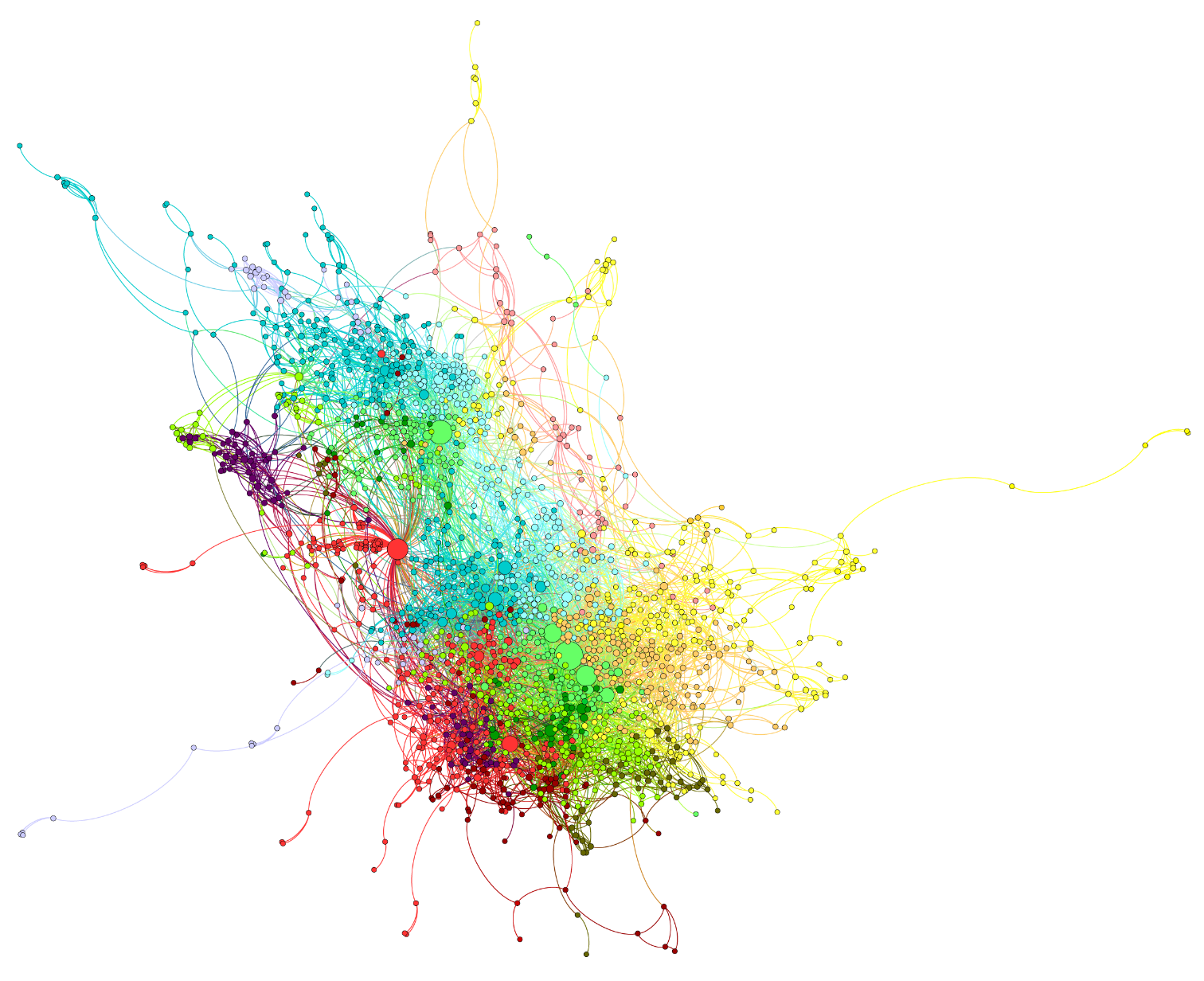 Amazon co-purchase network
16
NetScript:
A Domain Specific Language for Network Analytics
17
NetScript: A Domain Specific Language
NetScript:  A Domain Specific Language that will allow domain experts to analyze graph across libraries without learning to code in them separately
Challenges:
Incompatible graph representation formats.
Libraries developed in  many languages (e.g., C/C++, Java, Python).
Multiple programming paradigms (sequential programming, parallel programming : MPI, OpenMP, multithreading).
 Large data communication between the libraries.
Error handling across the systems 
Ability to configure the systems dynamically
18
An Example
Usecase: Generate a set of random graphs with a specific property  (e.g., diameter>=6) and compute the average degree distribution. 
Significance: NetworkX and GaLib have random graph generators but they do not support graph generation with user defined properties.
NetworkX
(Python lib)
DSL Code Snippet:
1 G = generateGraphNP(1000,0.7)
2 #No of nodes=1000,
3 #Prob. of choosing an edge between     
4 #any two node = 0.7,
5 #mapped to NetworkX API

6 while diameter(G)<6:  
7  #NetworkX measure 
8  G=shuffle(G, 0.5) 
9  #shuffle or edge swap  
10 #ratio=0.5,   
11 #mapped to GaLib API
1
1
NetworkX
(Python lib)
2
2
Graph conversion &
data passing through extended interpreter
3
u
v
u
v
Galib
(C++ lib)
x
y
x
y
3
19
Features of NetScript
Python data structures for graphs, node, edge.
Node and edge can be of any type and can be labeled.
16 Generators for classic, random and synthetic graphs.
Standard 50+ graph algorithms (graph traversal, shortest path calculation, associatively computation, centrality detection etc.)
Network visualization through Matplotlib
Graph converters to and form LEDA., GEXF, GML, Pickle, YAML, Graph6
Automatic graph conversion and data passing between libraries.
Extended Python interpreter for data passing between C++ compiler and Python interpreter
Minimal internal graph conversion.
20
Making Granite Self-Sustainable: Concept of Services and Apps
21
Service 1 – User Management
User can request account
Its FREE to use
To open an account, go to: 
http://cinet.vbi.vt.edu
Go to: Tools -> Granite
Click Register

All the entities – Networks, Measures, Generators, Analyses have owners. Due to this, access privileges can be inherited.
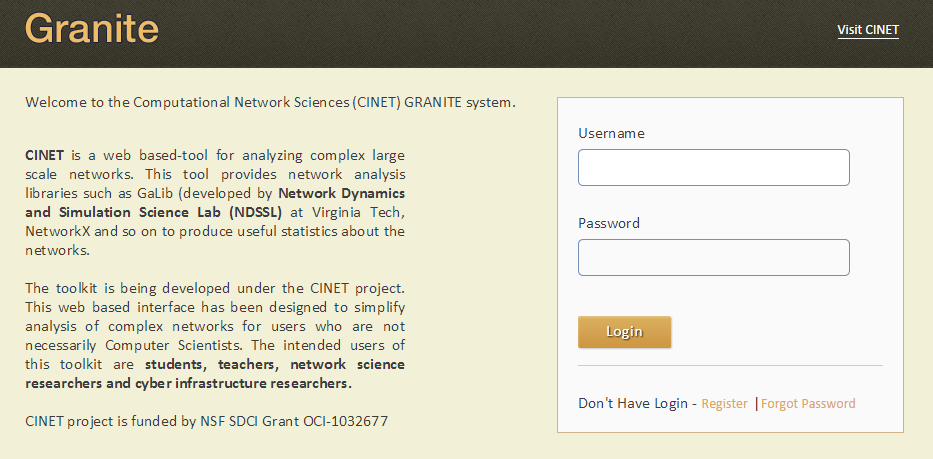 22
Service 2 – Add Networks
User can add network by uploading a file
A network can be in any one of two formats
Adjacency list
Edge list
For each uploaded network,
syntactic and semantic checks are done to validate the network
meta-data (no. of edges & nodes) are automatically calculated
network is automatically converted from one format to another
User can specify 
metadata for the uploaded network
visibility of the uploaded network as
Public : available to all users for analysis
Private: available only to the owner for analysis
23
Service 2 – Add Networks (Screenshot)
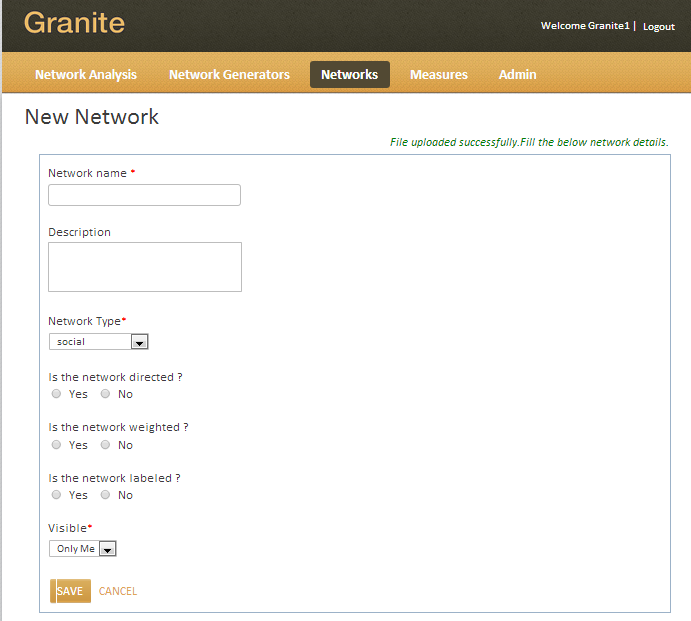 24
Service 3 – Add Network Algorithms (Measures)
User can add network algorithms with the help of CINET team
Resource manager ensures security by sandbox
Run the new executable in Virtual Machine 
Similar service for adding network generators
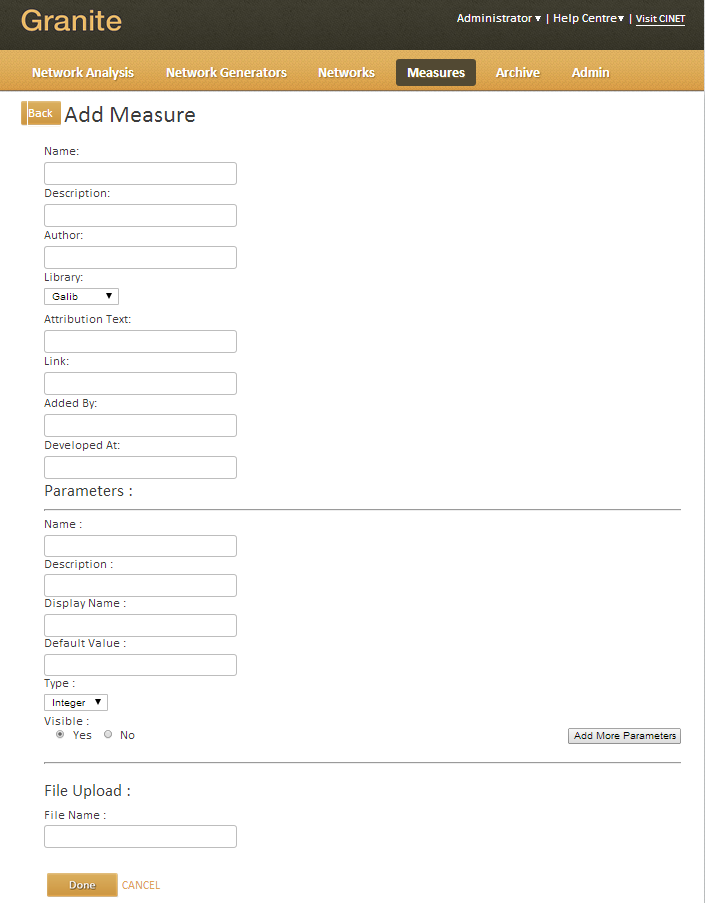 25
Service 4 – Memoization
Provides a platform enabling repeatable science
A digital library service
Stores the result of deterministic network algorithms, e.g., minimum spanning tree
All input parameters are captured and archived
Retrieve the results from previous runs when the same algorithm is run with same parameters without recomputing
Keeps the system manageable by saving compute resources, time, storage space, etc.
Performance:
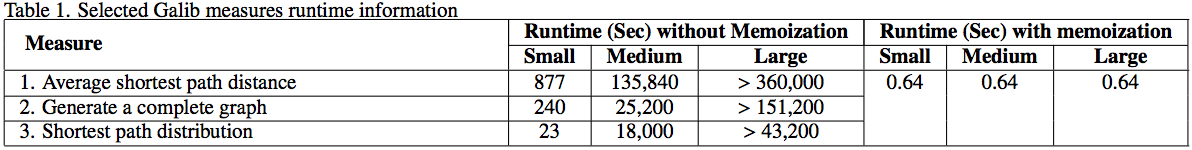 26
GDSCalc:
Graph Dynamical System Calculator
27
GDSCalc: Graph Dynamical System Calculator
f1
f2
Abstracts many different application domains.
Graph X:
Elements of a GDS (graph dynamical system).
(Dependency) graph, nodes (vertices) have state.
Vertex functions, f.
Quantifies when a node changes state, and to what state, based on its neighborhood.
Update Scheme:  the execution order of the vertex functions.
Sequential: Nodes update one-at-a-time in a prescribed order.
Synchronous: Nodes update simultaneously.
A primary use:  compute phase space.
Set of all state transitions for all possible system states.
v1
v5
v2
f5
v4
v3
f4
f3
Example sequential update scheme
Node update sequence:
Permutation π = (3,5,2,4,1)
Same input; different output:  update scheme matters.
Example system state transition for ratcheted threshold-1 node function and Boolean {0,1} state space.
sequential update:
(0,0,1,0,0)
(1,1,1,1,0)
(0,0,1,0,0)
(0,1,1,1,0)
synchronous update:
28
Resource Manager
29
Resource Manager
Vision of Resource Manger:
Find best fit available resource to allocate job
Achieves load balancing and fault-tolerance 
by health monitoring
Resources made readily pluggable.
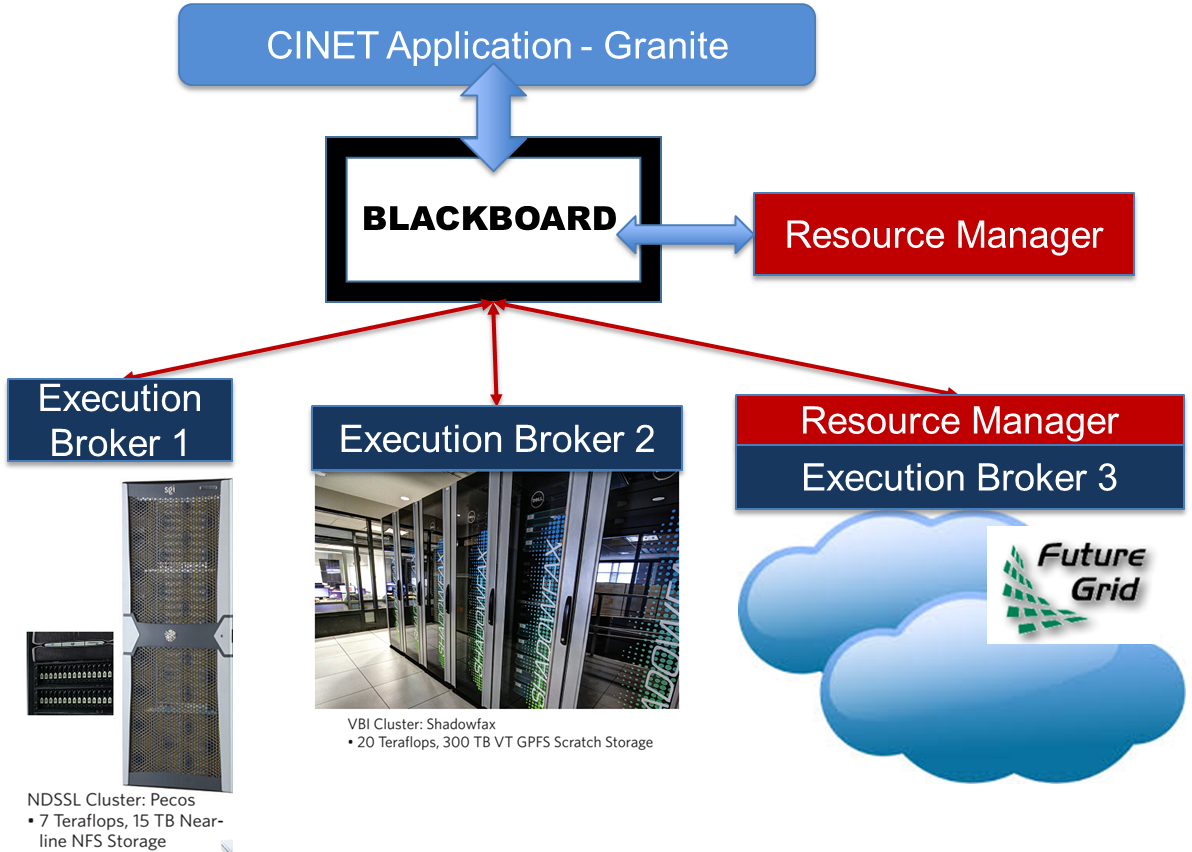 30
Resource Manager
Integrated Resources:
HPC Clusters
Shadowfax (hosted by Virginia Tech)
Contains more than 1100 processing cores
Pecos (hosted by Virginia Tech)
Contains more than 900 processing cores
Cloud Infrastructures
Openstack and Eucalyptus hosted in FutureGrid
Contains more than 5000 processing cores
Integrated resources have large processing ability 
Around 7000 processing cores in total
Shared with other users
31
Fostering Research, Teaching, Collaboration
CINet is being used for teaching purpose in Network Science related courses in different universities
SUNY Albany, NCAT, Virginia Tech, Univ. of Maryland
CINet provides a platform for collaborations
Virginia Tech, Indiana Uni., SUNY Albany, Jackson State, Argonne National Lab, U. Chicago, NCAT
Evaluators from different universities
SUNY Albany, Maryland, NCAT, Virginia Tech
32
Where is CINet heading
The base funding is over; we plan to host 4 workshops to get user feedback. Hope to improve CINet using other ongoing programs 
New version of CINet will be deployed in a month: a new website is being created as well
Each of the modules is being enhanced to some extent; additionally new modules are being added (E.g. general simulation of contagions on networks). Will add Giraph based implementations and algorithms we develop under DIBBs here.
Main goal is to try and increase the user base  -- CINet is ready to be used by the academic community.
33
Demonstration of Granite
Go to: cinet.vbi.vt.edu
Go to: Tools -> Granite
Username:
demo 
Password:
demo1234
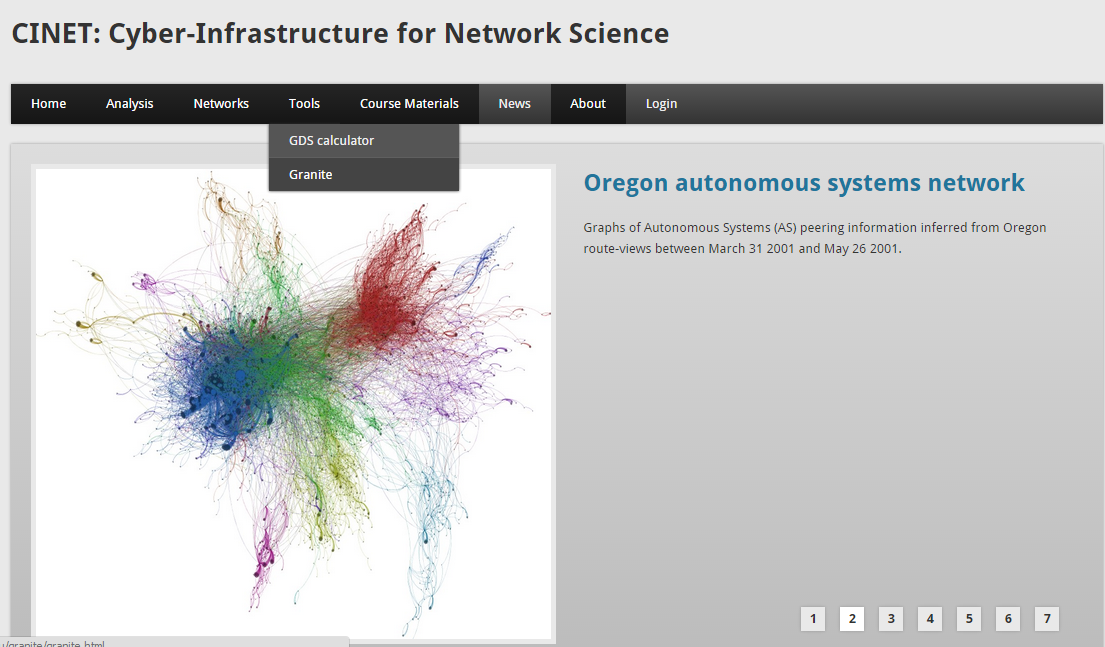 34
Conclusion
A CyberInfrastructure that
provides both static and dynamical network analysis tool
contains a bunch of network algorithms, network generators, real-world and artificial networks
is Self-sustainable and self-manageable
has lots of apps and services, e.g., visualization, memoization, add measures, networks, etc.
HPC Resources and resource manager
CINet makes life easy for network scientists.
35
Thank You!



http://cinet.vbi.vt.edu
36